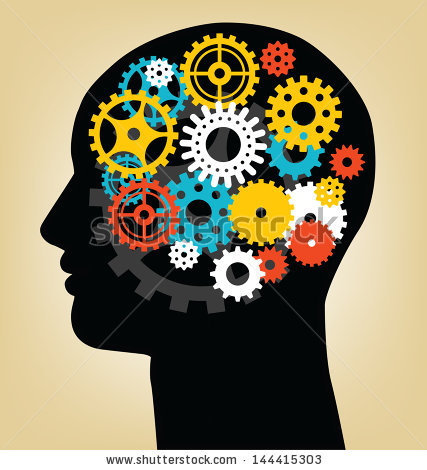 The BIG Idea
Determinants of Supply
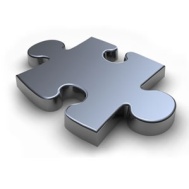 The nature of supply
The relationship between price and supply
Market supply
Causes of shifts in the supply curve
Think about…
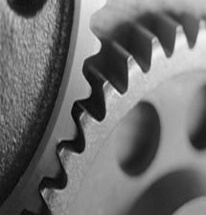 [Speaker Notes: Students identify key words to underline]
1.2.2 Supply
a) Factors leading to a change in supply: 
o changes in the costs of production 
o introduction of new technology 
o indirect taxes o government subsidies 
o external shocks
The Law of Supply
Supply is the quantity of a good or service that a producer is willing and able to supply onto the market at a given price in a given time period
The basic law of supply is that as the market price of a commodity rises, so producers expand their supply onto the market
A supply curve shows a relationship between price and quantity a firm is willing and able to sell
Price
Supply
P2
P1
P3
Q2
Q3
Q1
Quantity
The Supply Curve
Explaining the supply decision
The “quantity supplied” is the amount sellers are willing and able to offer for sale at a single price
The change in the price of the good itself does not shift supply--it causes a movement ALONG the supply curve
Supply curves normally slope upward.  Why?
Rising prices act as an incentive for producers to expand output – potential for higher profits
Increased output may lead to higher costs of production
But not all economists accept this convention
Increased output might lead to lower costs per unit (known as economies of scale)
Decrease in Supply
Increase in Supply
Price
S3
S1
S2
P1
Q3
Q1
Q2
Quantity
Shifts in the supply curve
Causes of shifts in market supply
Changes in production costs
Wage costs
Raw materials and components
Energy costs
Government taxes and subsidies
Climatic conditions (important for agricultural supply)
Changes in production technologies
Changes in the number of producers in the market
Changes in the objectives of suppliers in the market
Changes in the prices of substitutes in production
The Supply Curve
Price
The supply curve shows the quantity of a product that a supplier is willing and able to sell at a given price in a given time period

There is usually a positive relationship between price and quantity supplied
Supply (S)
P1
Quantity Supplied (Qs)
The Supply Curve
Price
An increase in market price causes an expansion of quantity supplied as producers respond to the incentive of higher prices and higher potential profits.
An expansion of supply
S1
P2
P1
Quantity Supplied (Qs)
The Supply Curve
Price
A lower market price will lead to a contraction in total output
S1
P1
P2
A contraction of supply
Quantity Supplied (Qs)
An Outward Shift in the Supply Curve
Price
Shift in the supply curve mean that more or less will be supplied onto the market at each price level
S1
S2
P1
Quantity Supplied (Qs)
An Inward Shift in the Supply Curve
Price
A fall in supply means that less is supplied onto the market at each price
S3
S1
P1
Quantity Supplied (Qs)